School Digital Module 1/Step 1: History of Educational Marginalization
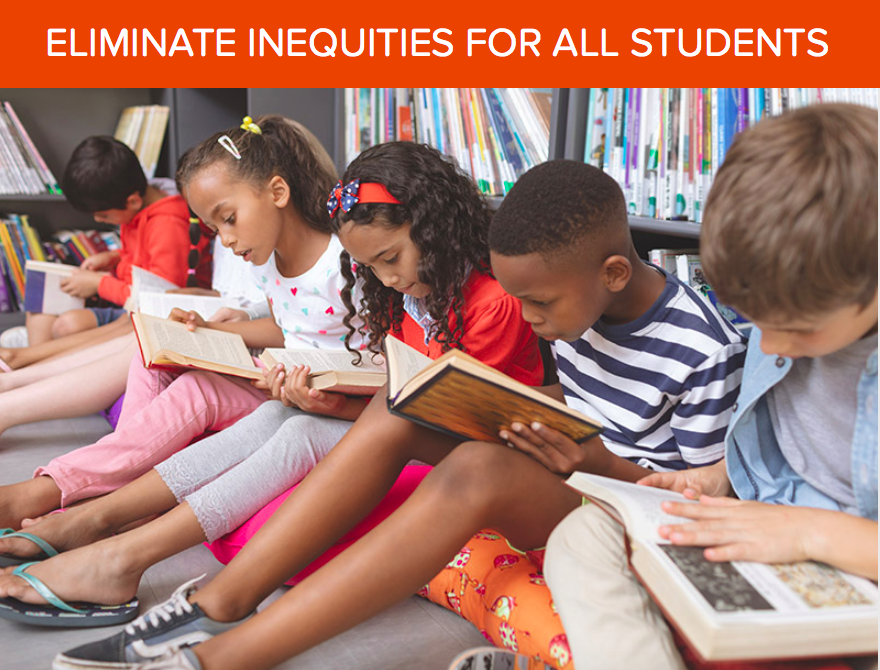 DR. ELISE M. FRATTURA (she/her/hers)  
DR. COLLEEN A. CAPPER (she/her/hers)
4 Agreements of Courageous Conversations (Singleton, 2022)
Experience discomfort
Stay engaged
Speak your truth
Expect and accept non- closure
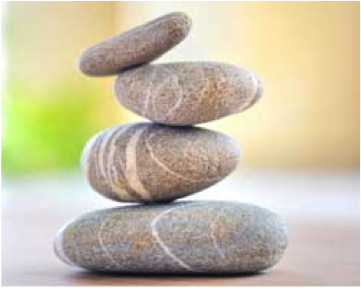 Community Agreements (Continued)
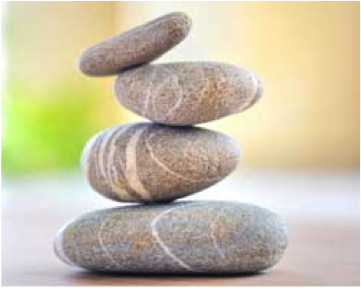 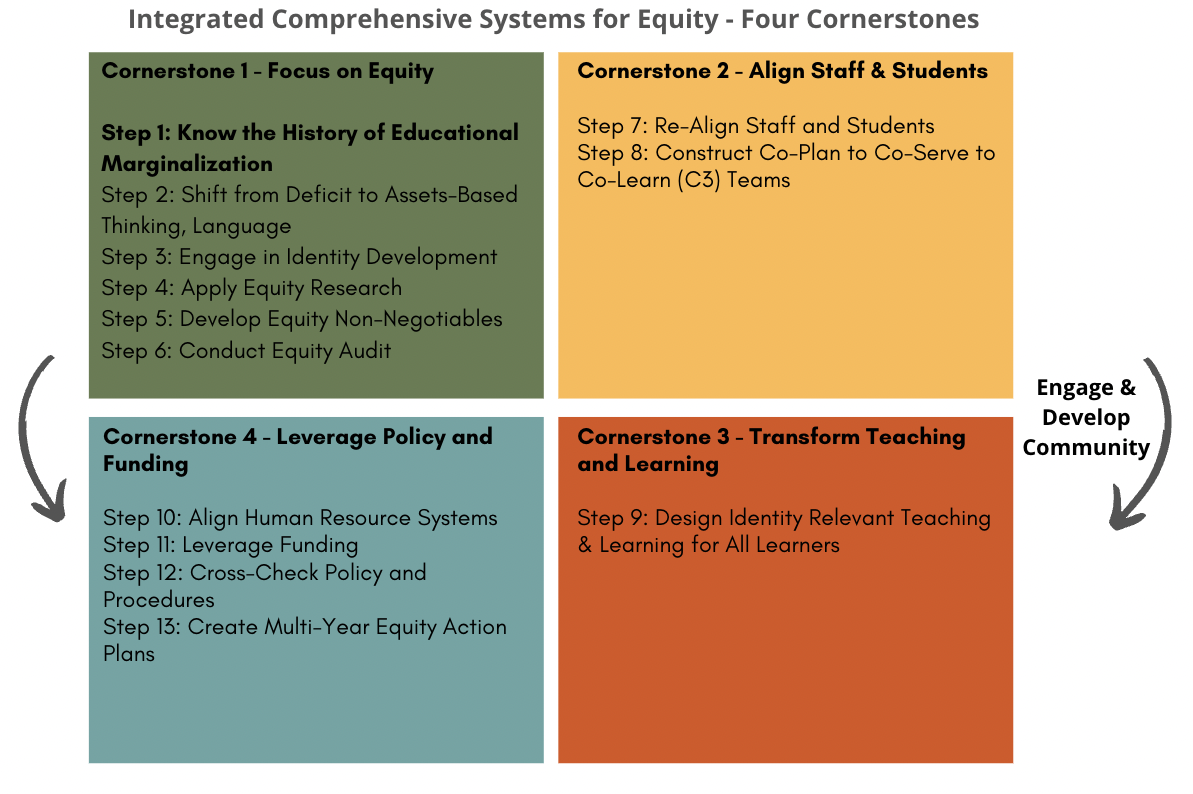 The Reality Persistent Inequities
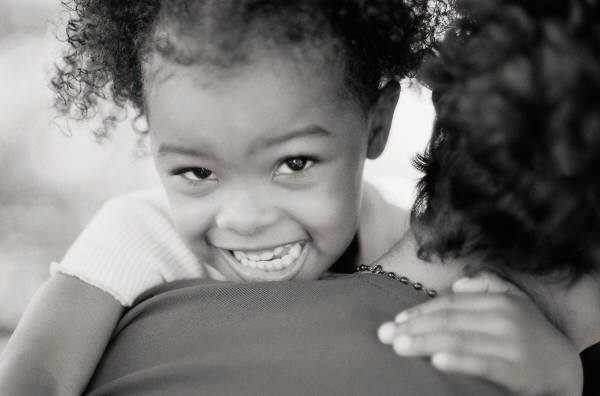 Schools have a culture of Marginalization.

Race
Disability
Language
Social class
Religion
Gender
Sexual/Gender Identity
And their intersections
ICS Equity Step 1:  History of Marginalization and Current Educational Structures Stepping Back to Move Forward
“History is not just facts and events. 
History is also a pain in the heart 
and we repeat history until we are able 
to make another's pain in the heart our own.”



Julius Lester, Author, Poet Musician
(1939-2018)
Professor Emeritus
University of Massachusetts
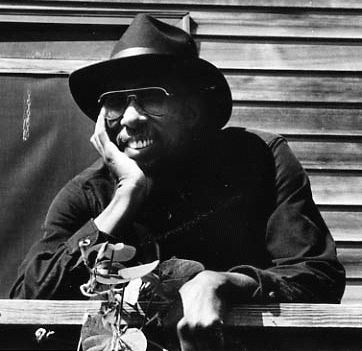 History of Educational MarginalizationMid 1600’s to Mid 1900’s
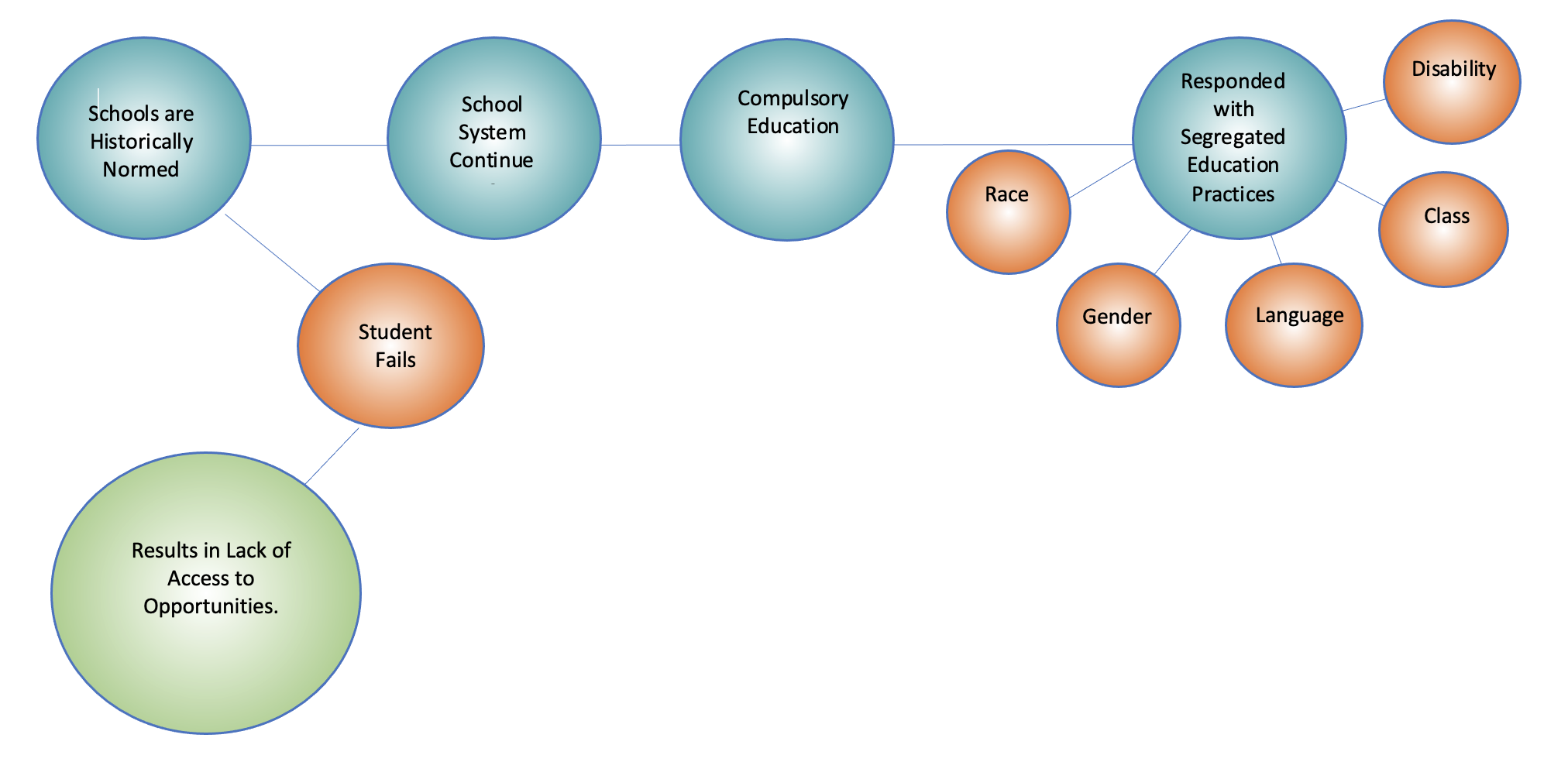 History of Educational Marginalization1950’s to Present
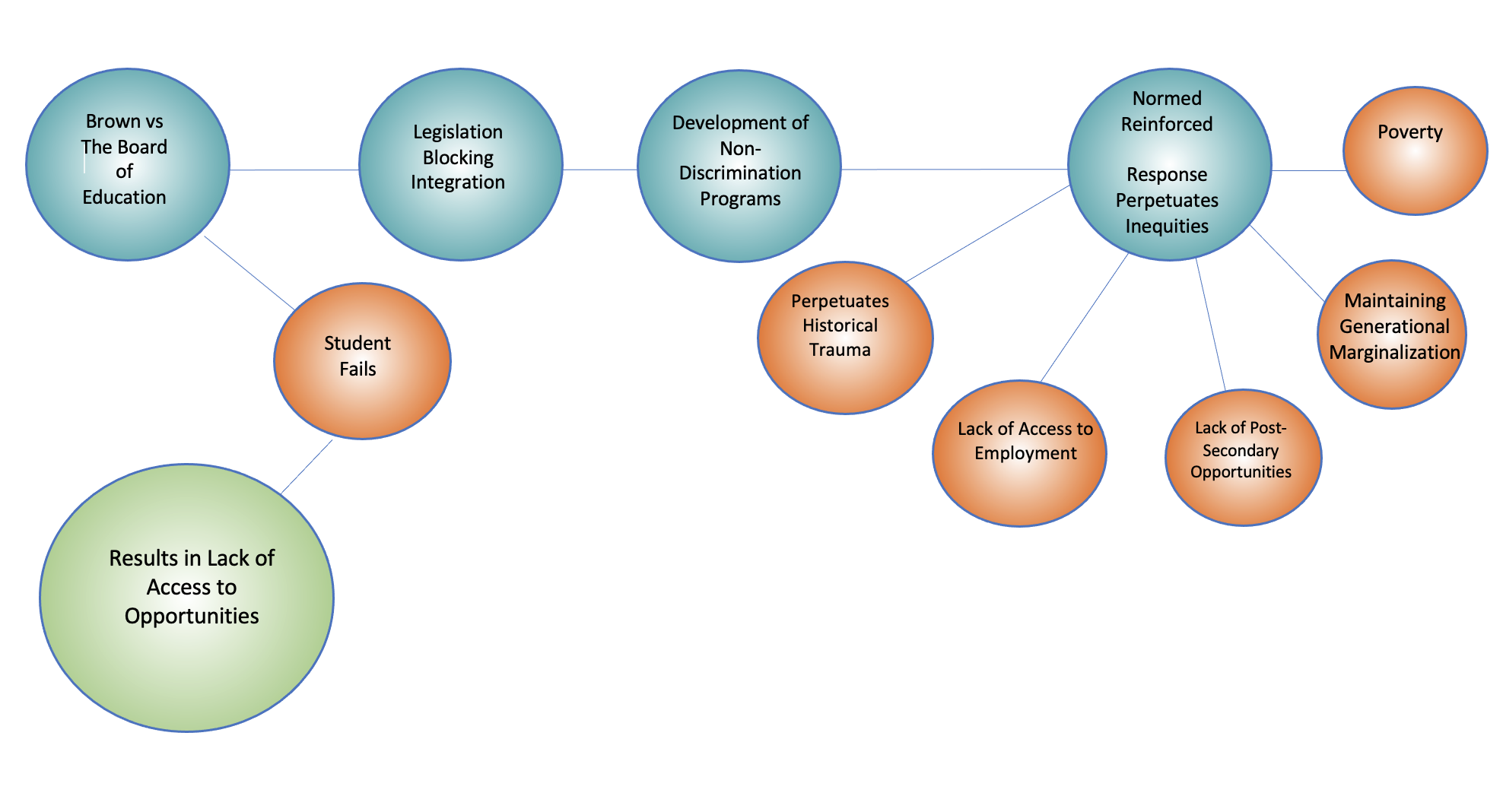 James Baldwin
An invented past can never be used; it cracks and crumbles under the pressures of life like clay in a season of drought”
(1963)
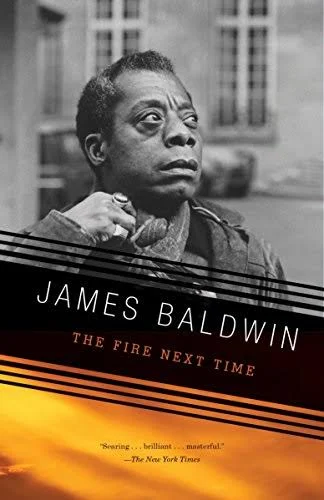 Two Consistent Factors Over 400 Years, Creates and Maintains Institutional Marginalization
Respond through segregated practices
See the student as needing to be fixed
When we reinforce or develop such practices, we become complicit in institutional marginalization.
… We have created a Deficit-Based System.
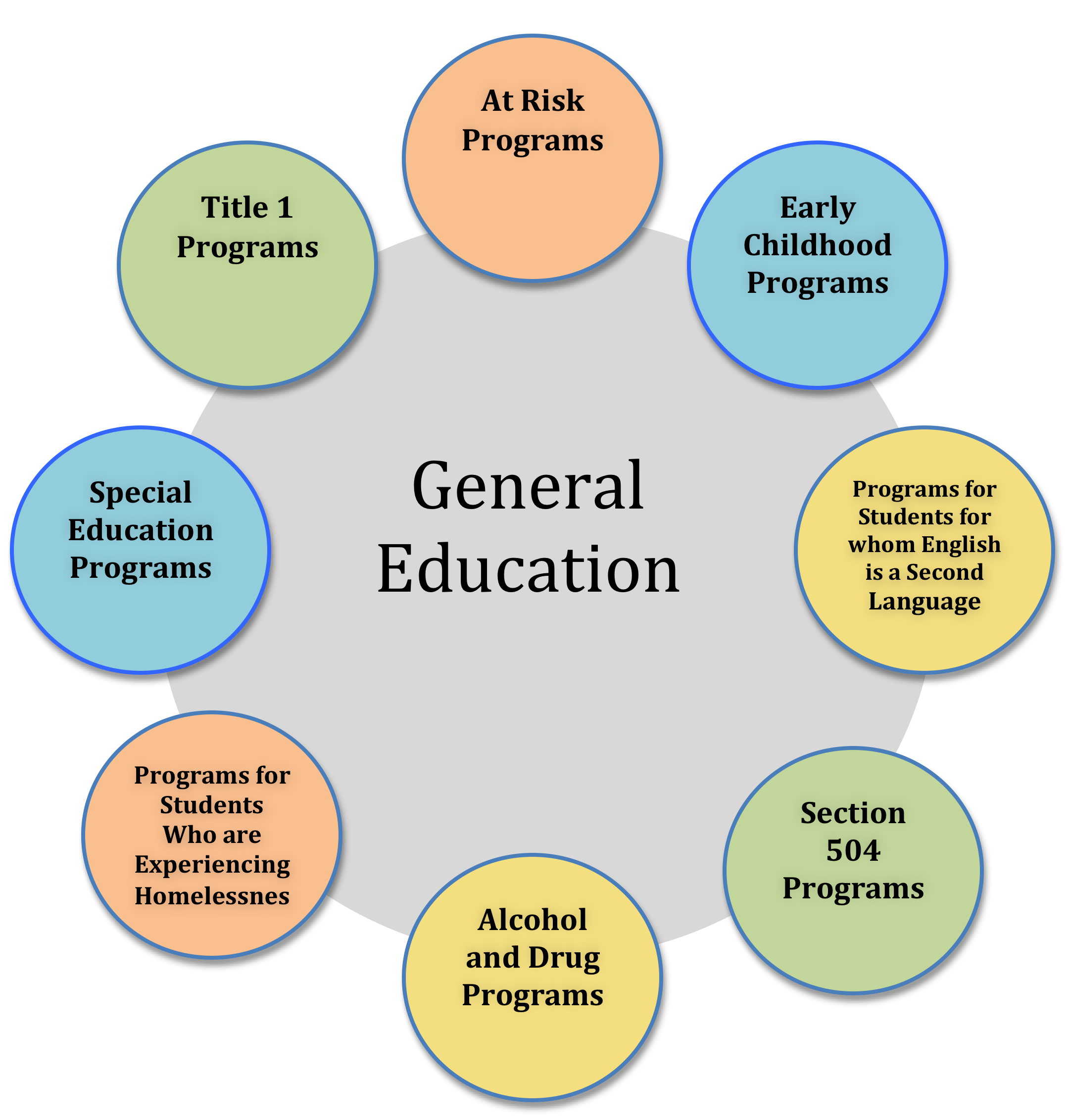 What Our History Has Taught Us
The expectation was and remains:  Assimilation to a Normative.

Setting in motion a deficit-based educational system, from higher education teacher education programs to K-12 schools, that perpetuates the gaps in achievement within the areas of: 
	race
	poverty
	(dis)ability 
	linguistically diverse 	
	gender and their intersections
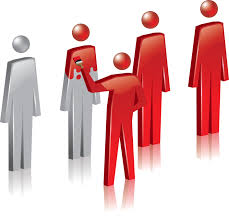 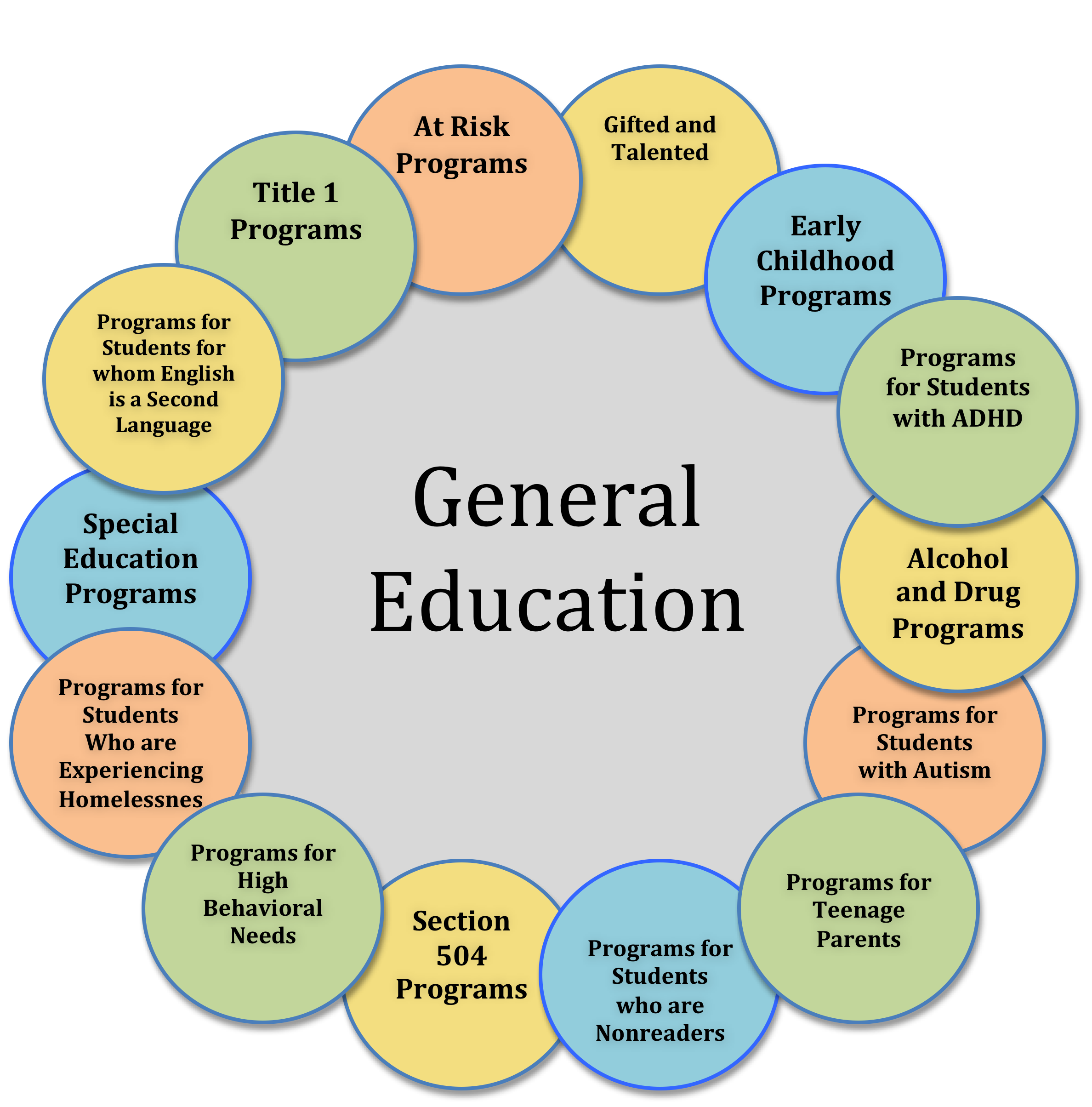 Maintaining a Normed Group of Students
TIERS
Special
Education 
5%-10%
3
Targeted Interventions 
20%
2
School-Wide Interventions 
80%
1
Create More Programs Under RtI
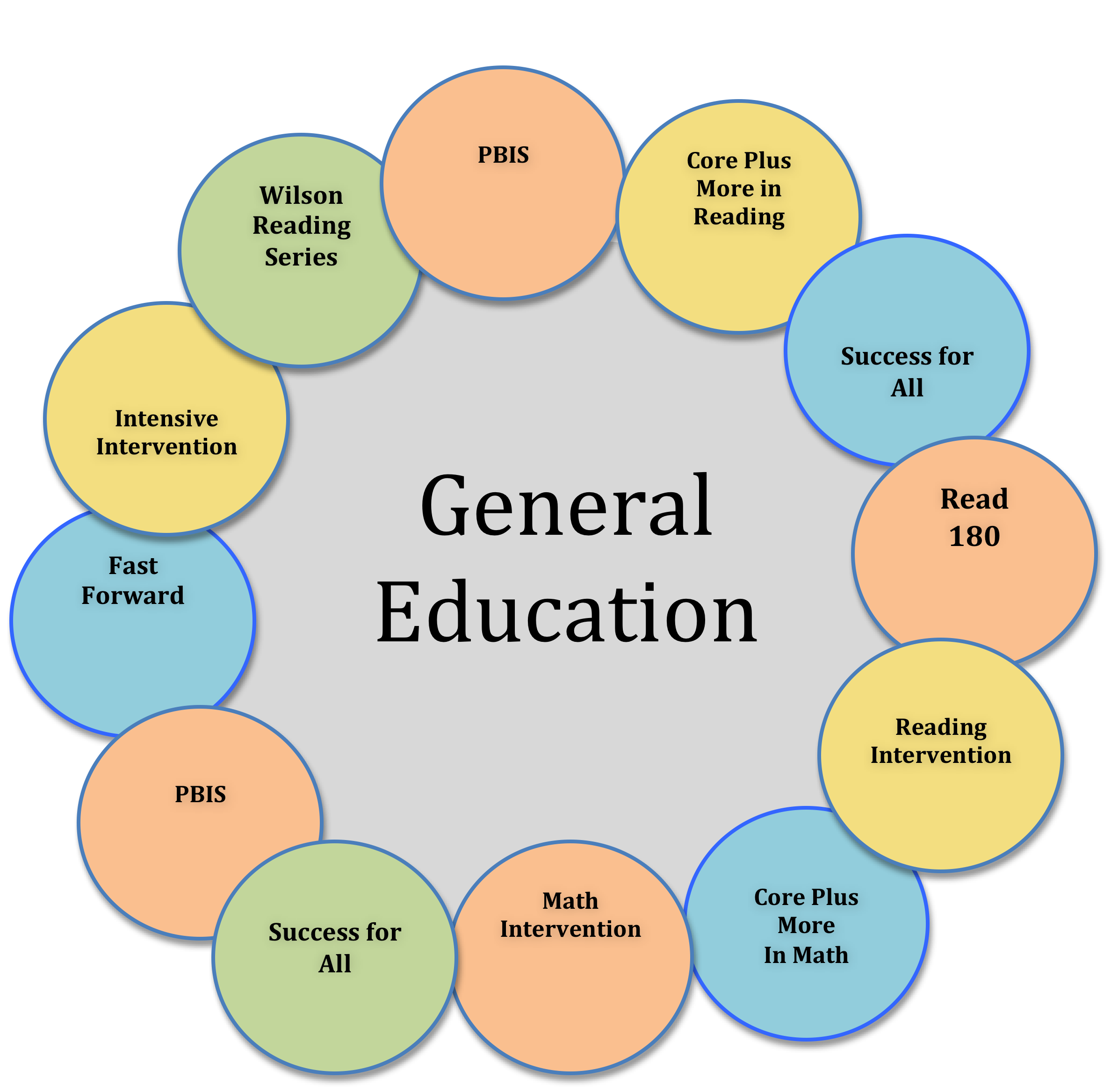 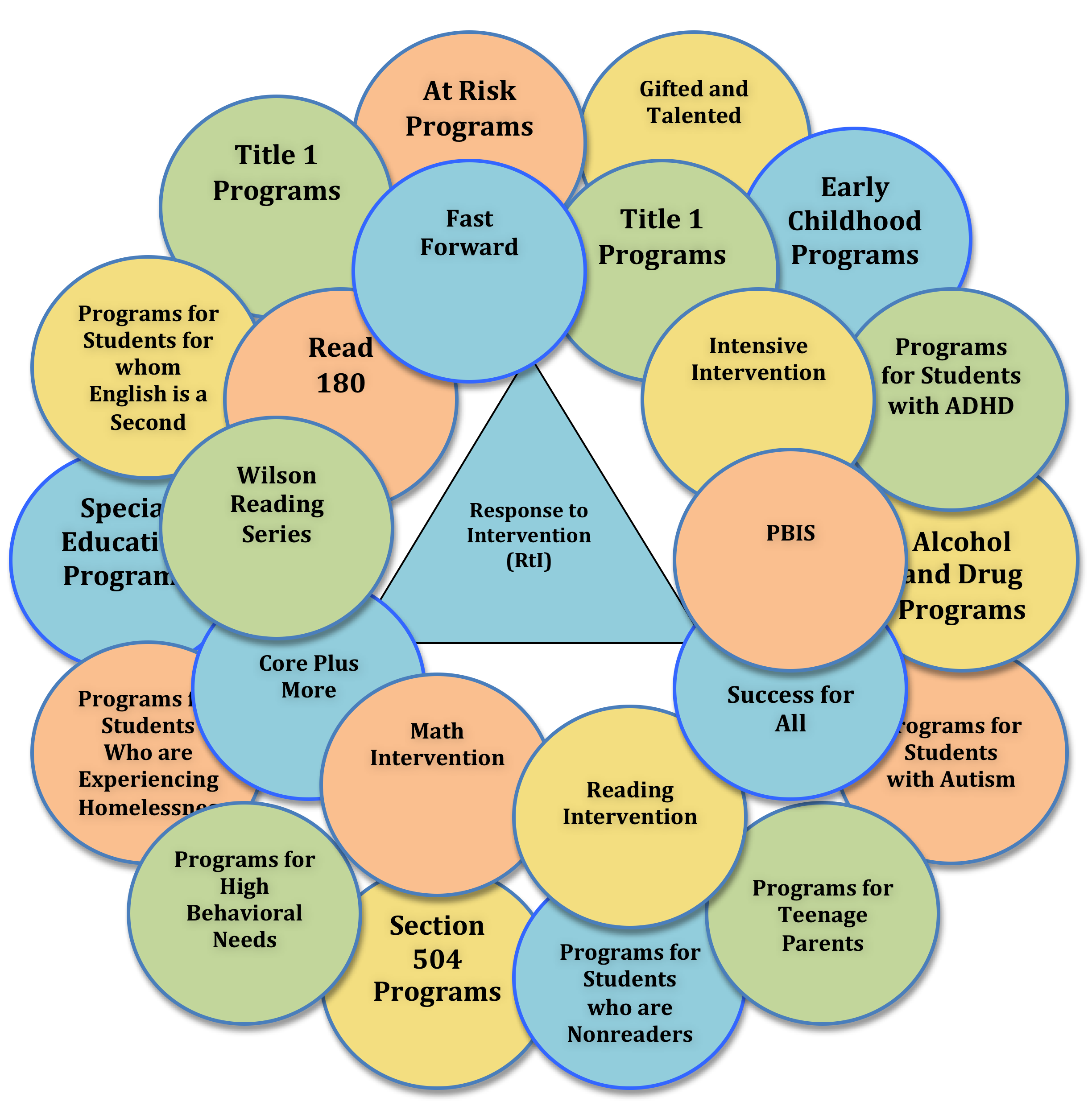 Sample High School Current 
Educational Structure
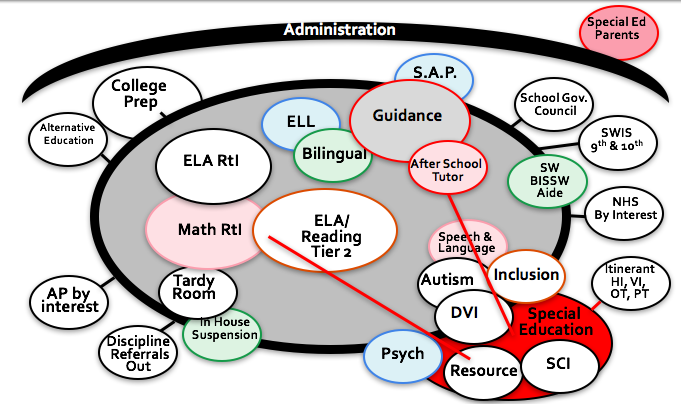 Current “Inclusive” Service Delivery - Elementary
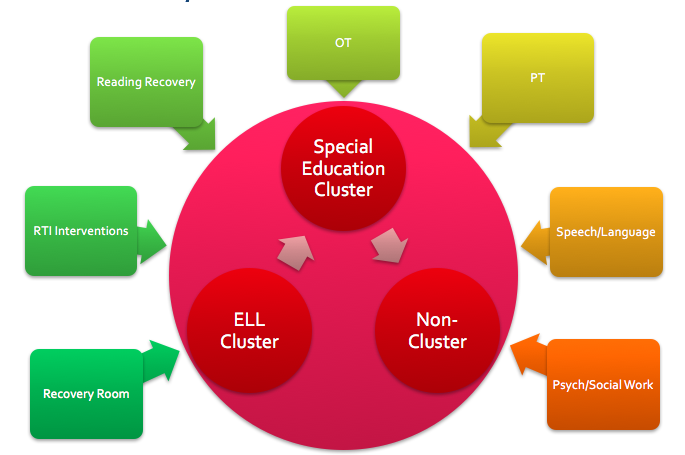 School and District Leadership TeamsStep 1 – Draw Educational School Structures
a.) 	A graphical representation of the “normed” group of students (those students 	who are receiving the most comprehensive education within Tier 1). 

b.)	Write down any programs/practices you have that represent unnatural 	proportions of students clustered for outside of general education (detailed 	special education practices, Tier 2/3, advanced learning, etc.).

c.)	Add any ability grouping or other clustering within general education that is not 	naturally proportioned through curriculum or leveled courses.

d.)	Add District Wide Supported Segregated Practices and Programs
1.	 Out of District Tuition Placements (Alternative, Disability, Gifted, etc.)
2. Segregated Schools (Alternative, Disability, Gifted, etc.)
3. Clustering Programs in Non-Home Schools Resource Rooms (Alternative, Disability, Gifted, etc.)
School and District Leadership TeamsStep 1 – Draw Educational School Structures (Continued)
Second, on your structure place a “+” for what is proactive and a “-” for what is reactive about your current educational structure:

a.) Proactive  “+” (anything in Tier 1 – first time skill or concept is taught)

b.) Reactive “-”  (anything outside of Tier 1 – reacting to Tier 1 normative)
School and District Leadership TeamsStep 1 – Draw Educational School Structures (Continued)
Third, on a separate Word Document – (use Google shared documents) 

- List the problems or challenges with the current educational structure that you just drew on the paper through the lens of a student and then staff.
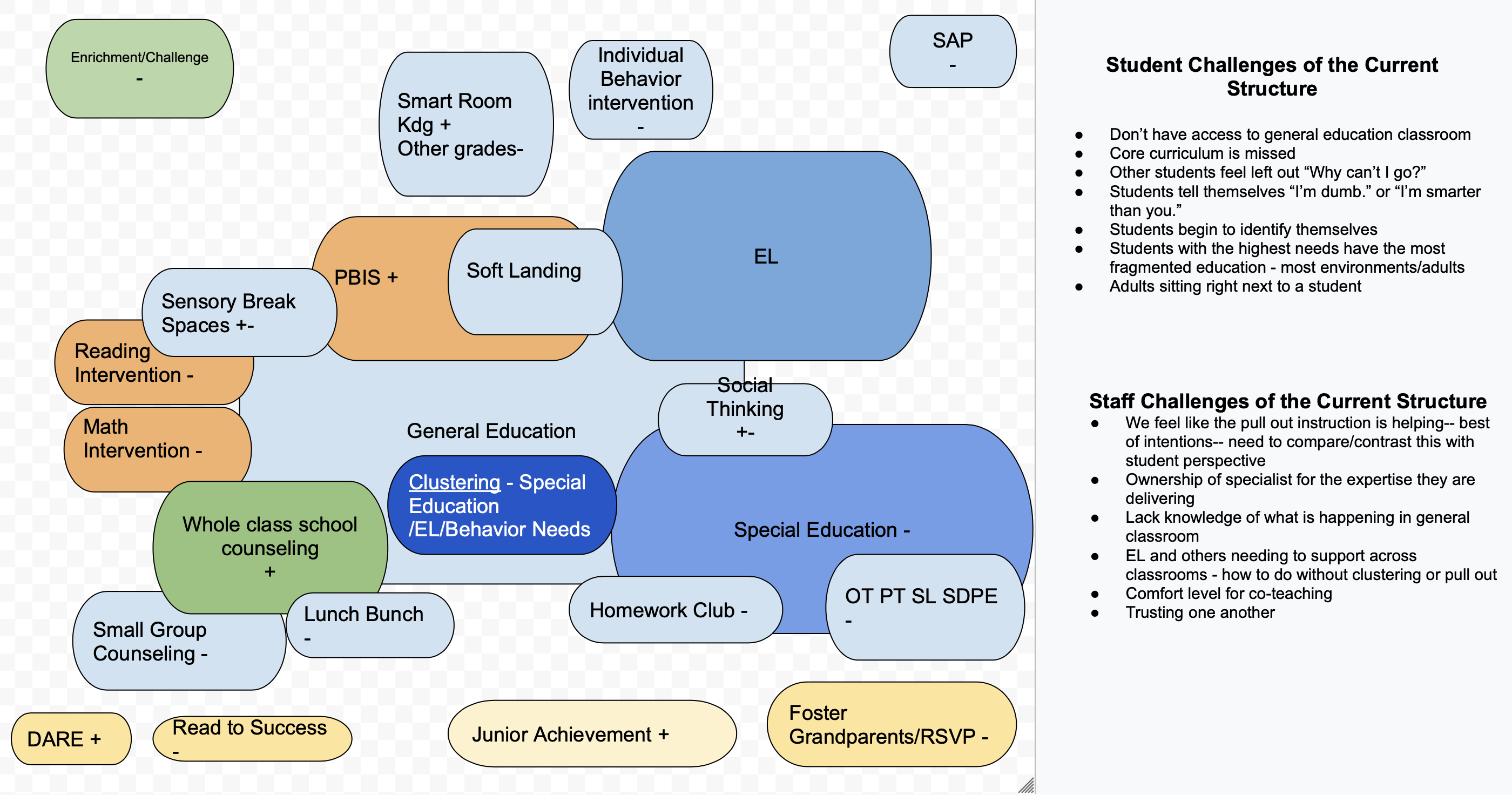 Summary During Group Time
1. Draw your current structure.
2. Determine what is proactive and reactive.
3. List the challenges of your structure for students and then staff.
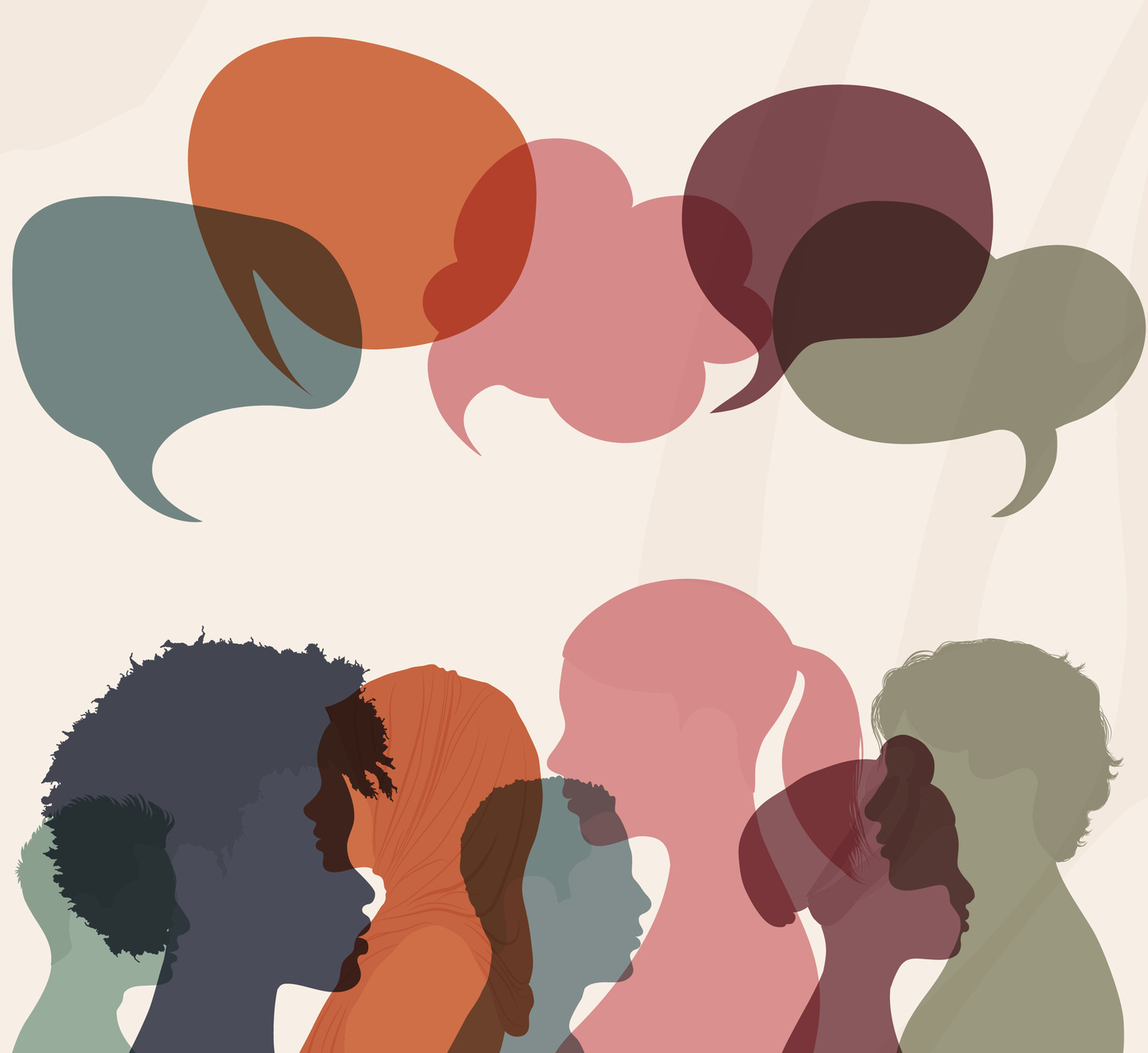 Where Students Learn Matters
Students who are pulled-out, ability grouped, or segregated from other students for instruction are taught that they do not belong.
Students who remain are taught:
who belongs and who does not.
who is capable and who is not.
Elementary Classroom - Disrupted by Pullout (Theoharis, 2007)
Reading
ESL
S&L
OT
PT
Sp Ed
Sp Ed
Classroom Teacher
W
W
AA
W
AA
W
W
W
W
AA
AA
W
AA
AA
W
AS
AS
W
L
W
L
W
Perceptions Matter
Stereotype threat – lowers performance when their marginalized identity is reinforced, and cues can harm performance

Stereotype lift – increases performance when others are informed of a negative stereotype of another group

Stereotype lift and threat occurs every day in every school perpetuating societal marginalization…
(Steele & Aronson, 1994)
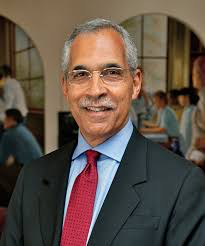 Claude Steele: Stereotype Threat
https://www.youtube.com/watch?v=failylROnrY
When have you experienced a Stereotype Threat or Lift?
In your small group, think about the question above and then if you feel comfortable share about when you experienced a Stereotype Threat or Lift.  

If you experienced a Stereotype Threat or Lift:
What was the setting?
Why did it occur?
Who experienced the Stereotype threat or lift?
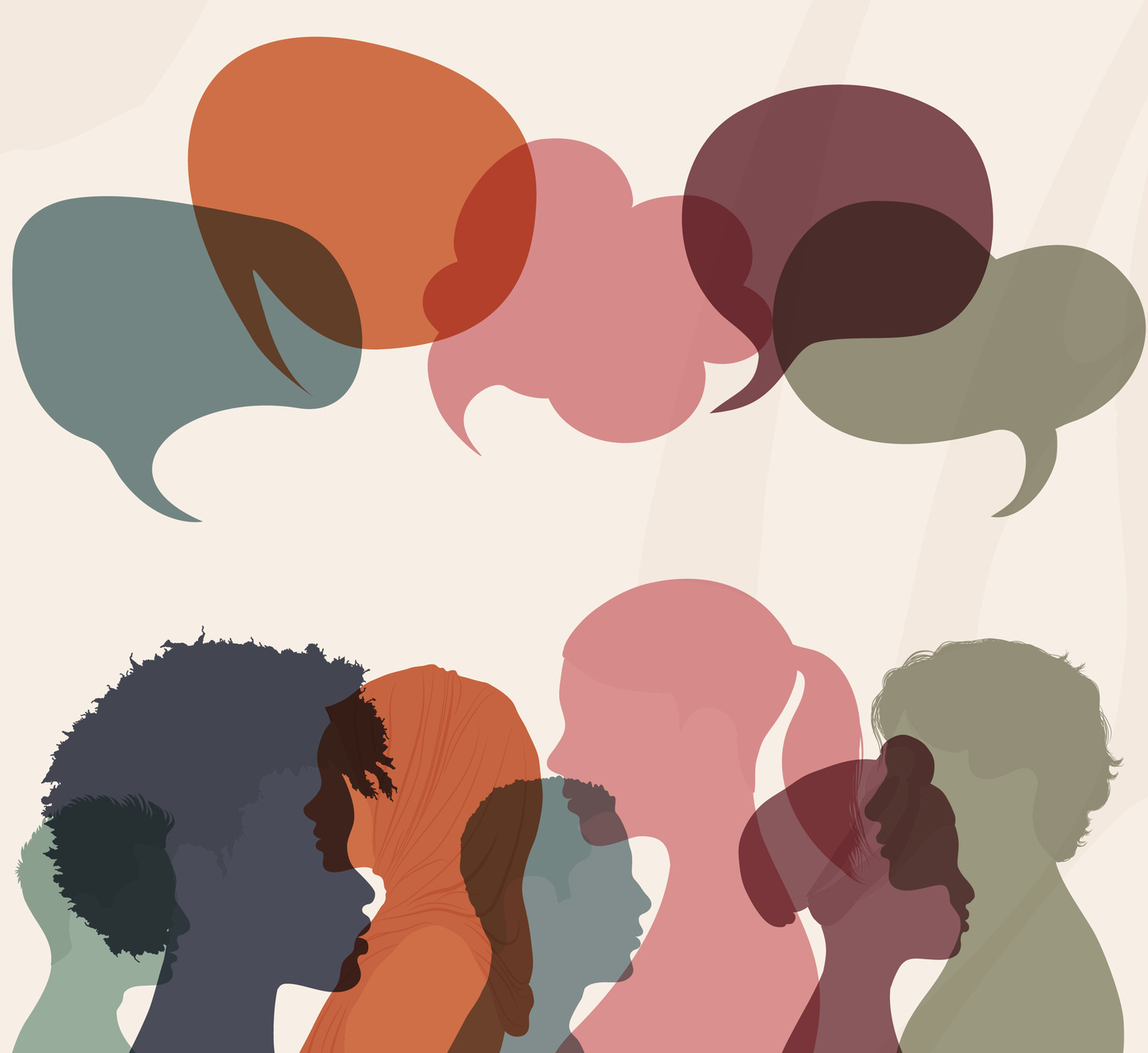 Our Educational Structures and Stereotype Threat/Lift
Review the current educational structure of your district that you drew.

Where in your current educational structure, do students experience a stereotype threat?

Where in your current education structure do students experience a stereotype lift?
What Our Educational History Has Taught Us
Such practices blame and label the students and provides less rigor by isolating students through the ineffective practice of grouping by ability and limiting access to high quality instruction. 

Some students receive support – while others are denied.
What We Now Know
Students who leave the general education classroom receive the most fragmented, least cohesive education.

Students with the most needs, are expected to synthesize information across the the most adults and most environments.

Limits transfer of both educator and student knowledge back to the core of teaching and learning
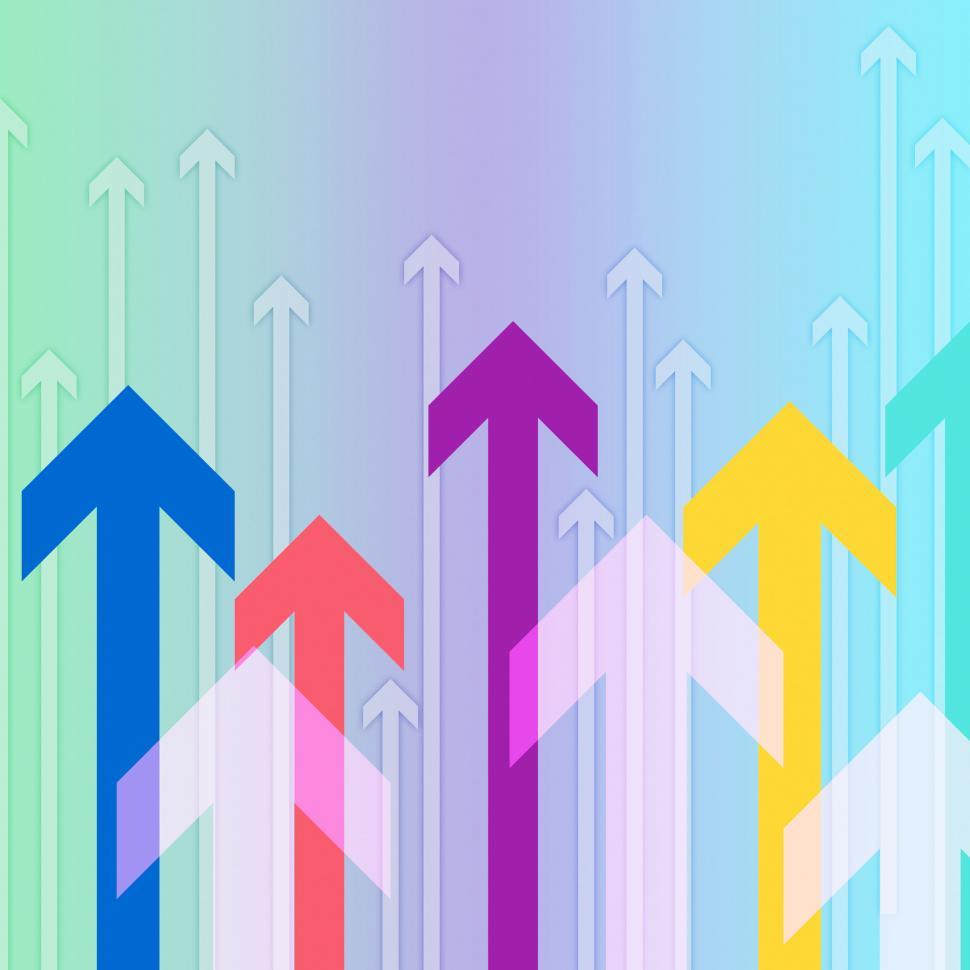 Return to Your Team’s List of Challenges:
Add any challenges?
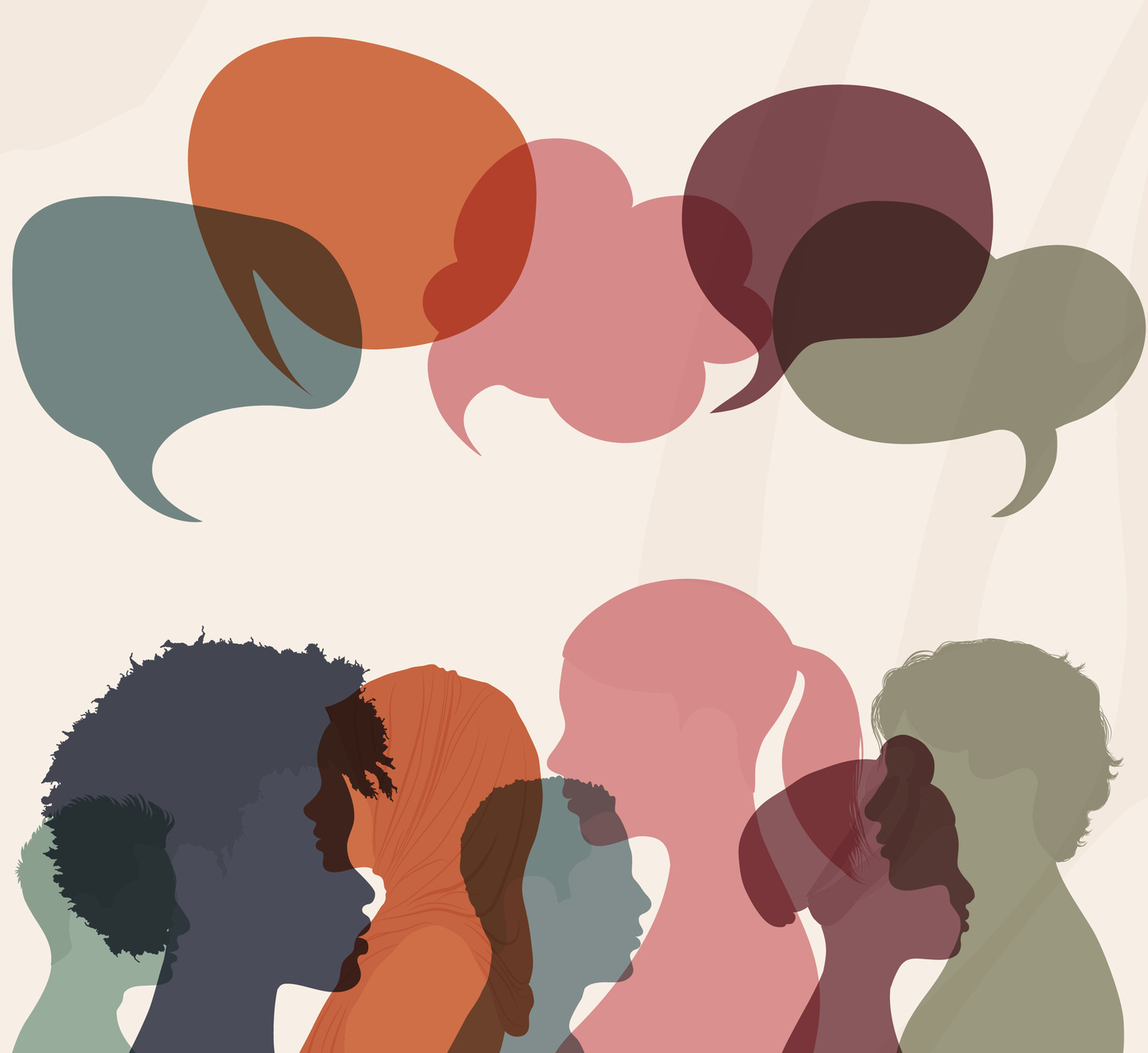 “Good intention…
… is a hall pass through history, a sleeping pill that ensures the Dream.”
Ta-Nehisi Coates, 2015

The dream… cannot be of assimilation.
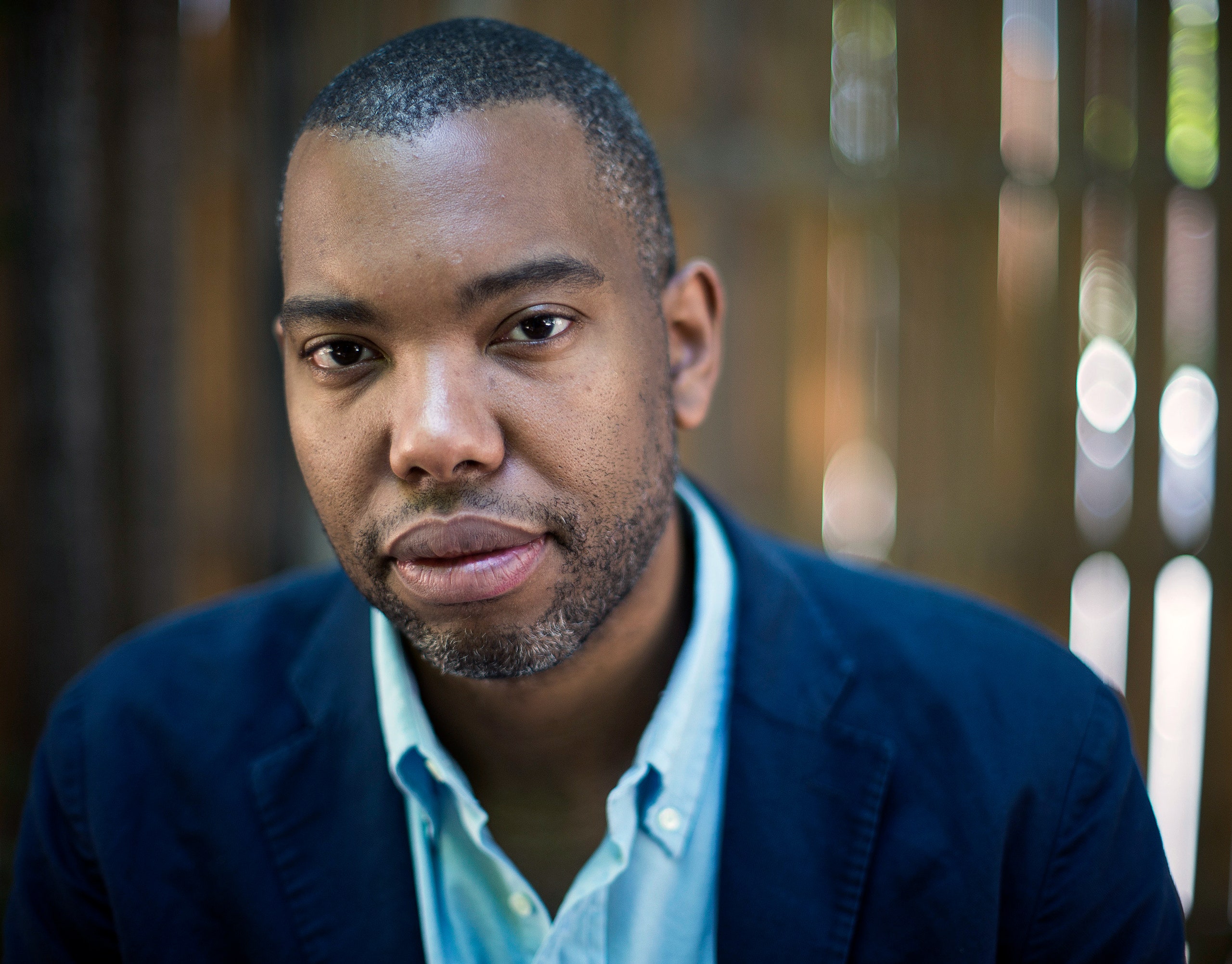 Books/Videos About the History to Read/Watch
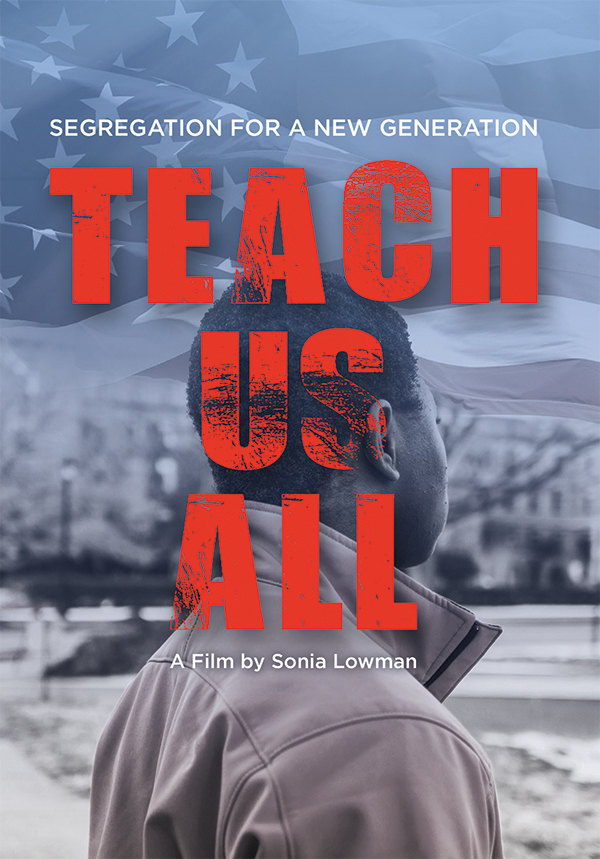 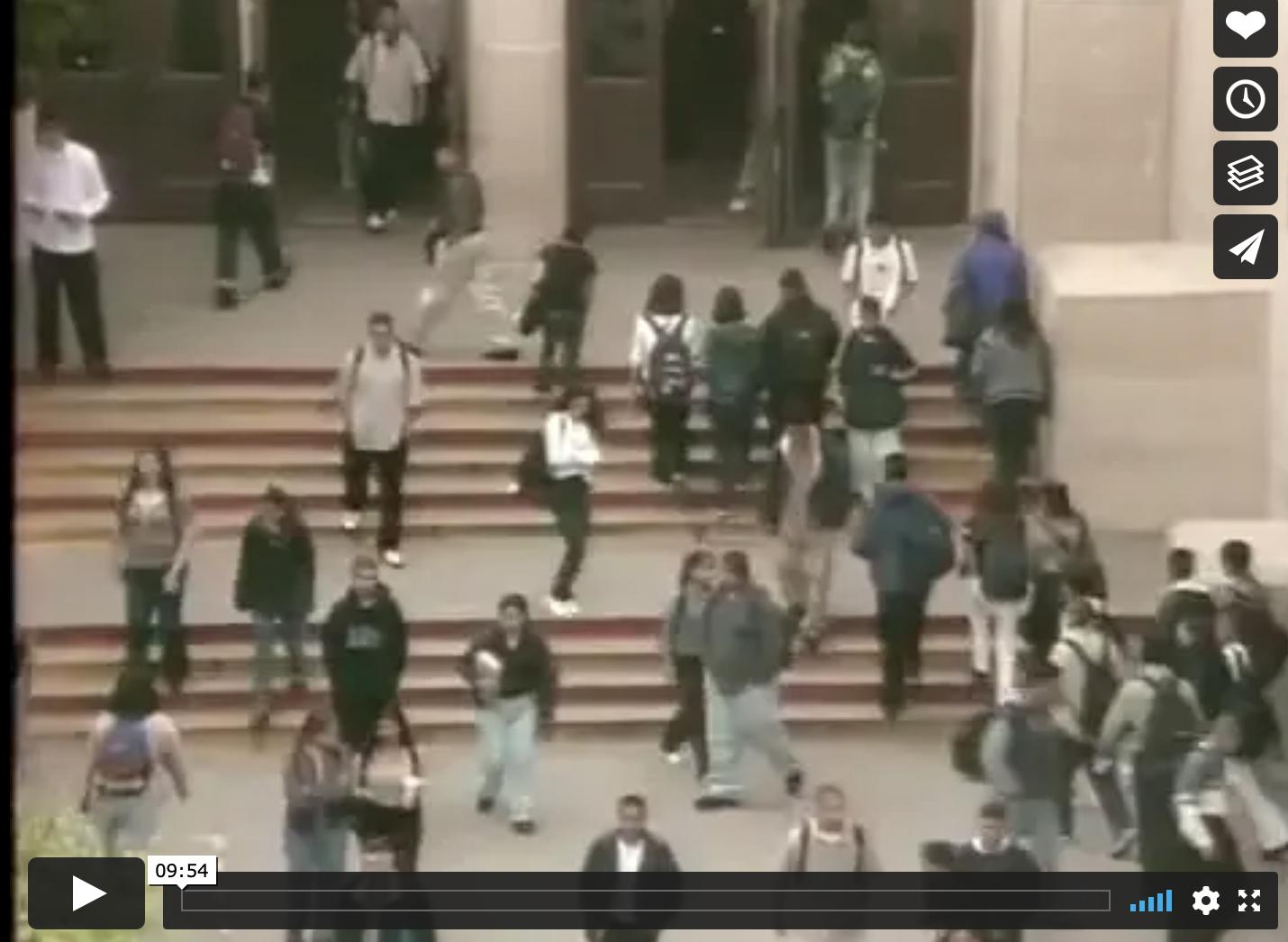 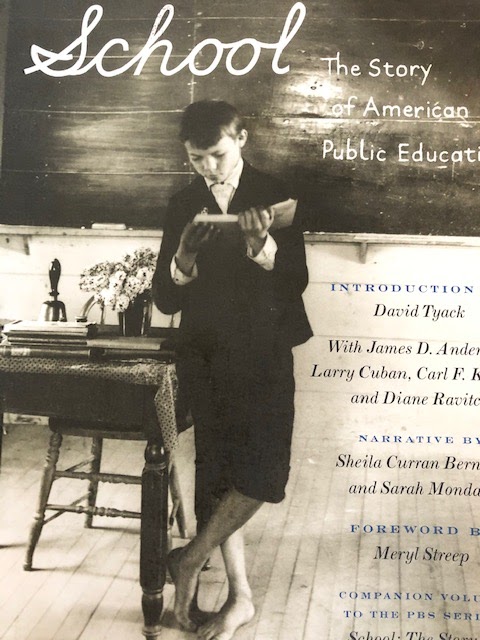 https://vimeo.com/278549110
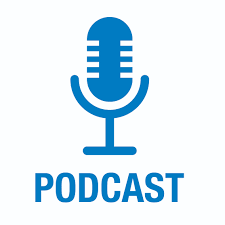 https://podcasts.apple.com/us/podcast/miss-buchanans-period-of-adjustment/id1119389968?i=1000389334608
Jeffery Robinson
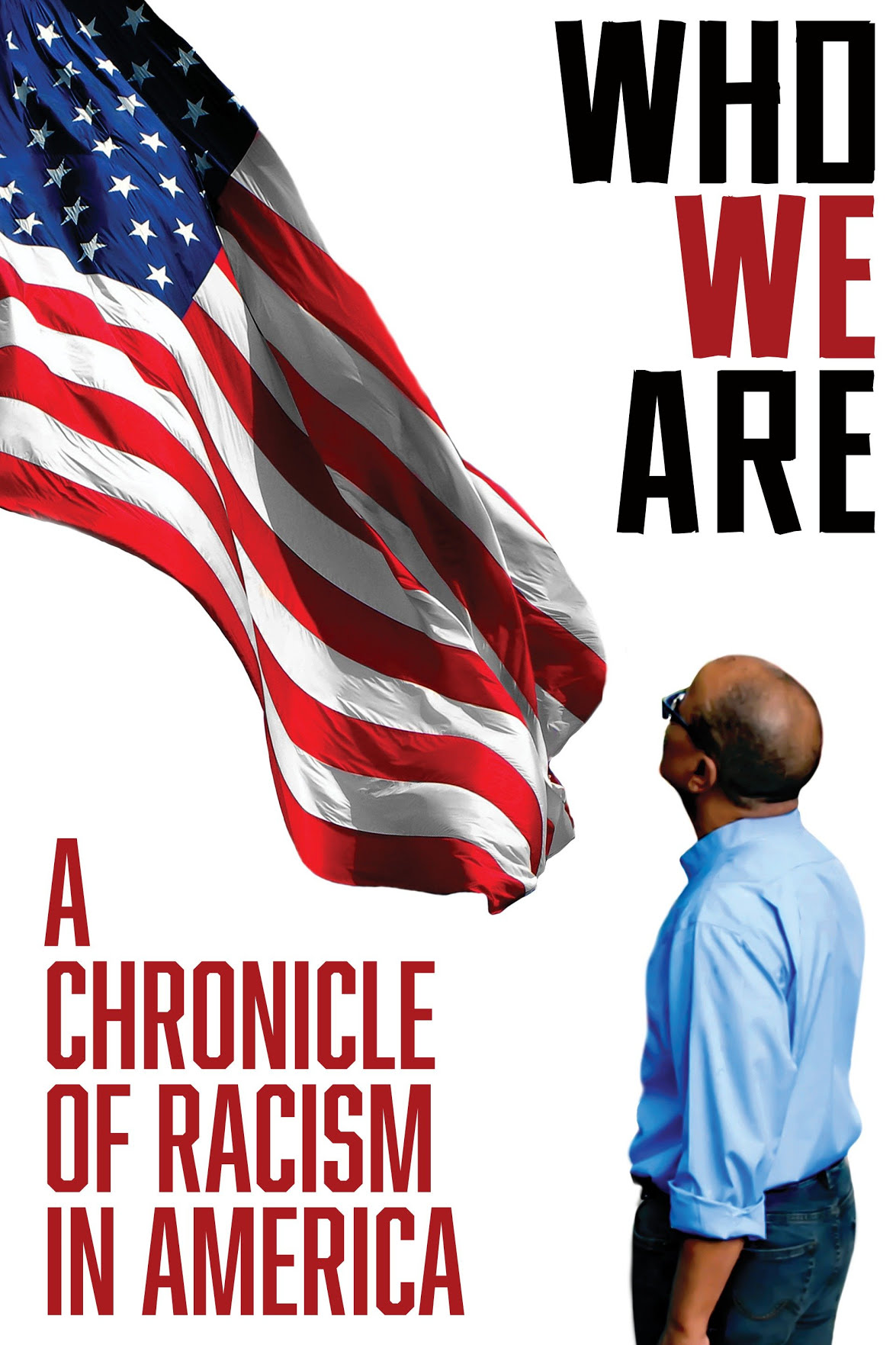 Jeffery Robinson has been a criminal defense attorney for over 30 years. In addition to his work at the ACLU, Jeff is trying to teach our true history in this country. He speaks on issues of race and is working on a documentary entitled "Who We Are: A Chronicle of Racism in America." Jeff is a faculty member of the National Criminal Defense College. He is a past President of the Washington Association of Criminal Defense Lawyers and a winner of that Association’s prestigious William O. Douglas Award. In addition to being a nationally recognized trial attorney, Jeff is a respected teacher of trial advocacy and has lectured on trial skills all over the United States.
https://thewhoweareproject.org/
https://thewhoweareproject.org/
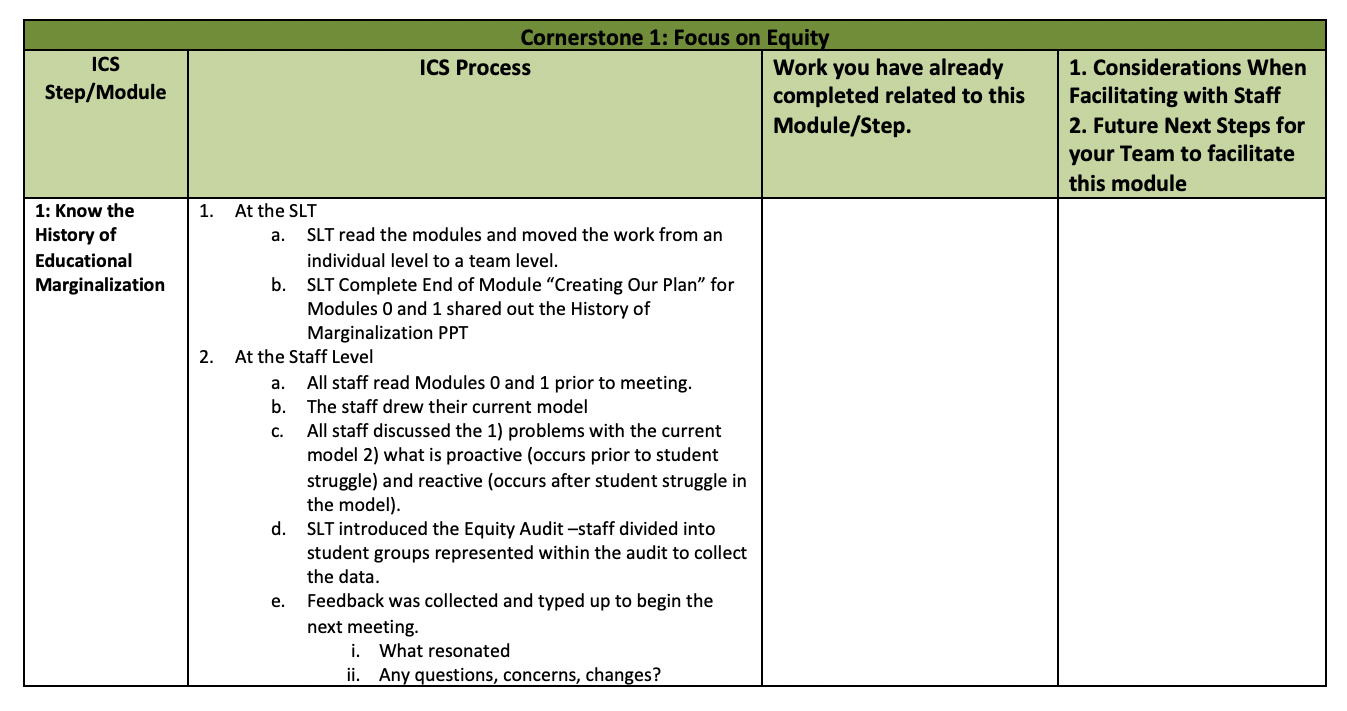 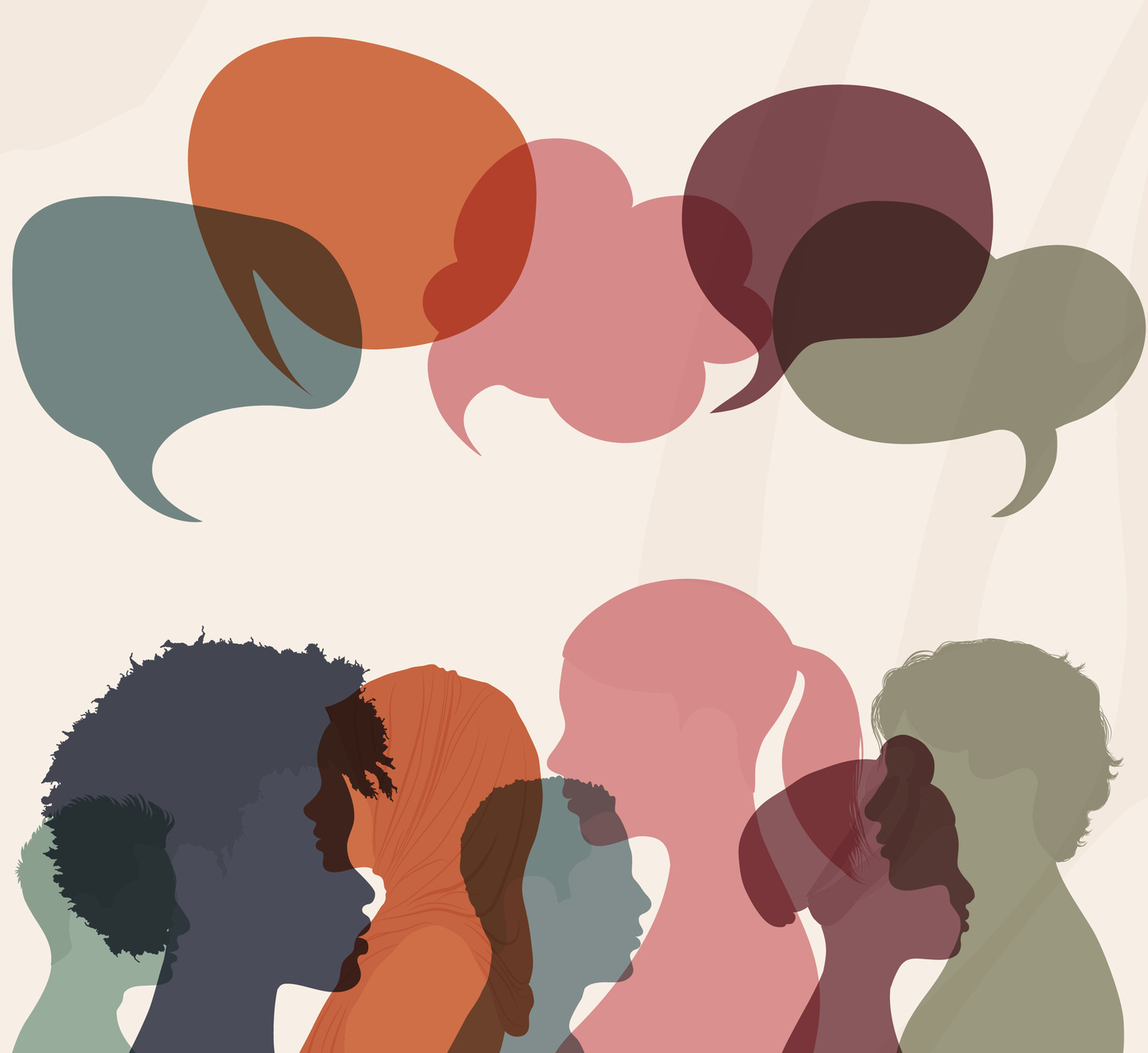 Thank you for your commitment to equity!
FEEDBACK CARDS
1. What resonated with you?
2. What gives you pause?